Mechanical / Physical Weathering
How did the pebbles get this way? Why are they not sharp? What agent of weathering caused this?
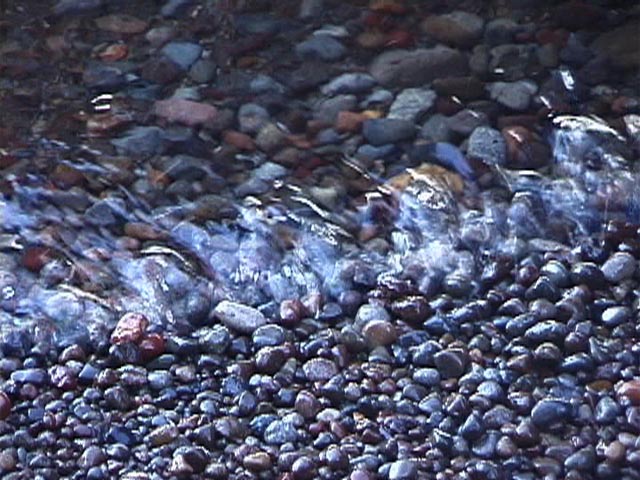 Flowing Water
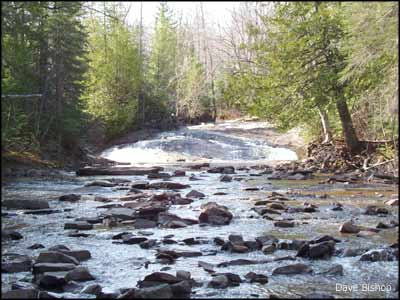 As rocks and pebbles roll along the bottom of flowing water, they bump and scrape against each other (abrasion), causing these rocks to become rounded and smooth.
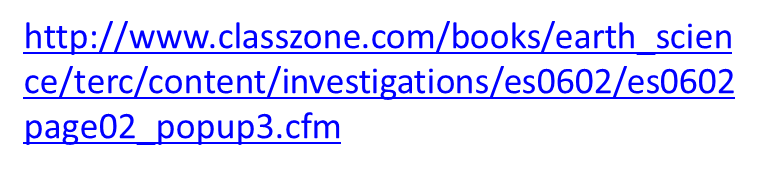 As rocks and pebbles roll along the bottom of flowing water, they bump and scrape against each other (abrasion), causing these rocks to become rounded and smooth.
2. Water
What agent of mechanical weathering created these following pictures in the desert?
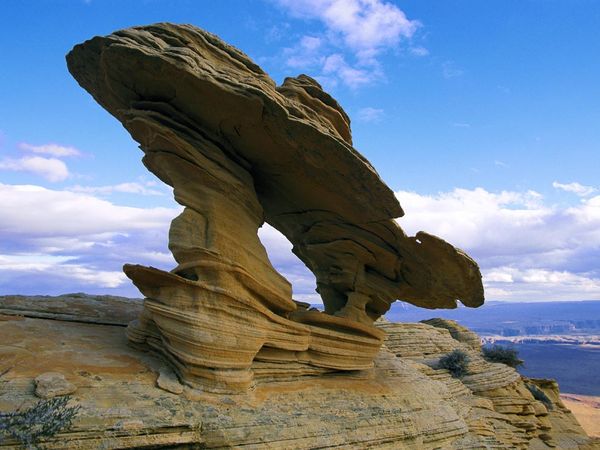 WIND
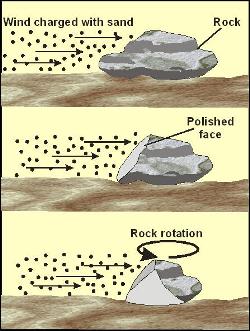 blows sand and silt against exposed rock eventually wearing away the rock’s surface.
(acts like sandpaper)
Causes Abrasion
3. Wind
Blows sand and silt against exposed rock, eventually wearing away the rock’s surface. (acts like sandpaper; abrasion)
Other examples of Weathering by Wind
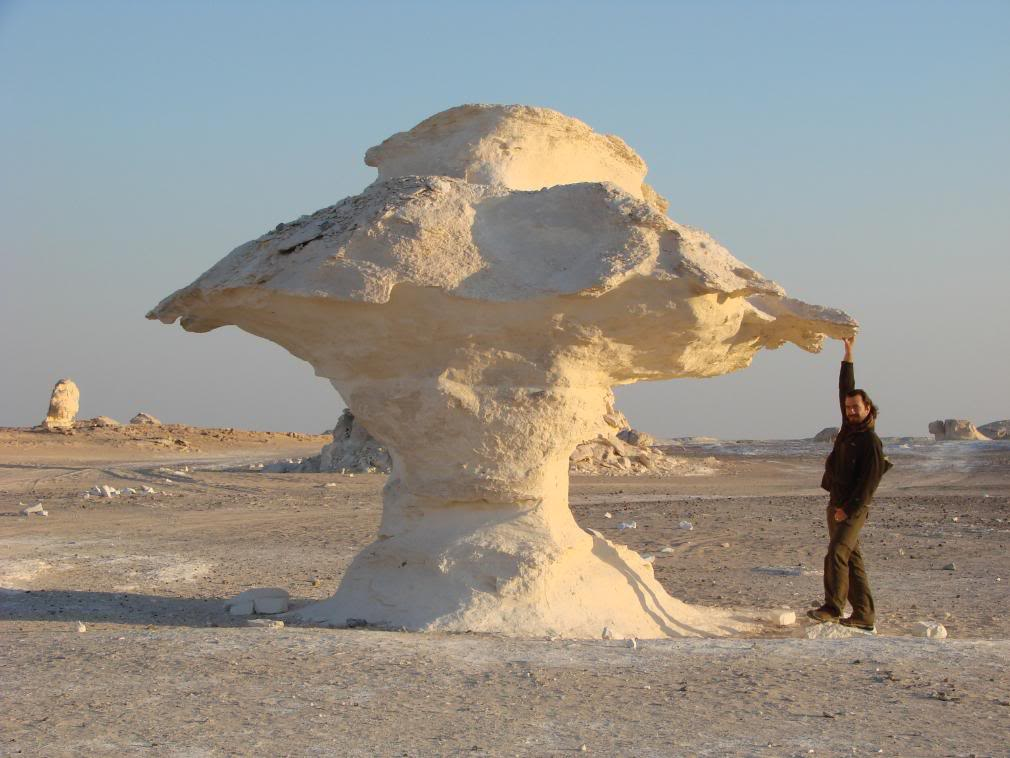 Abrasion by wind: 
https://www.youtube.com/watch?v=yk3yqPSi_nw
Abrasion by wind (don’t use sound
[Speaker Notes: aroundtheworld365.blogspot.com]
The Great Sphinx
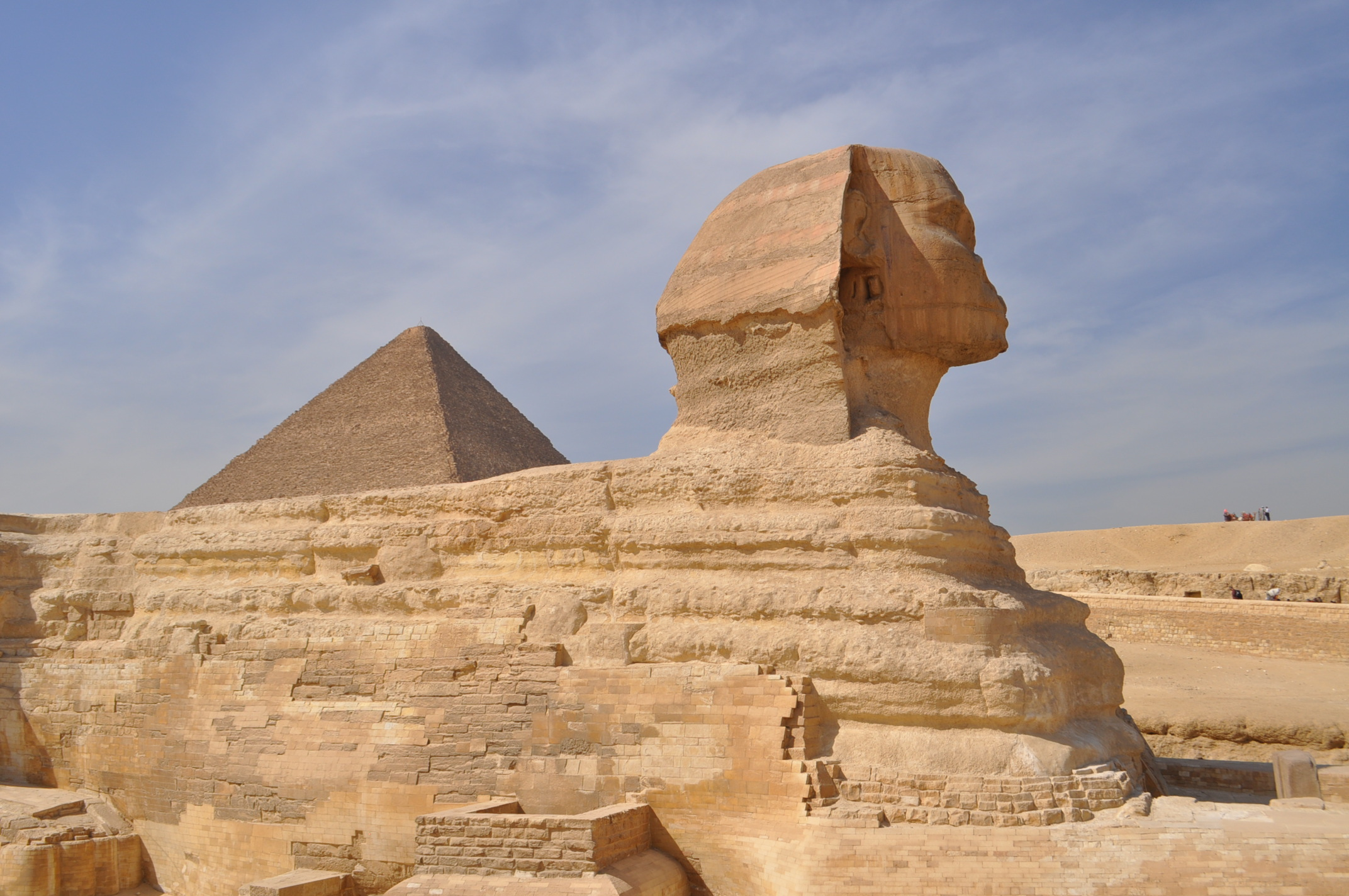 [Speaker Notes: http://www.phenomenalplace.com/2011/04/great-pyramid-of-giza.html]
The Great Sphinx
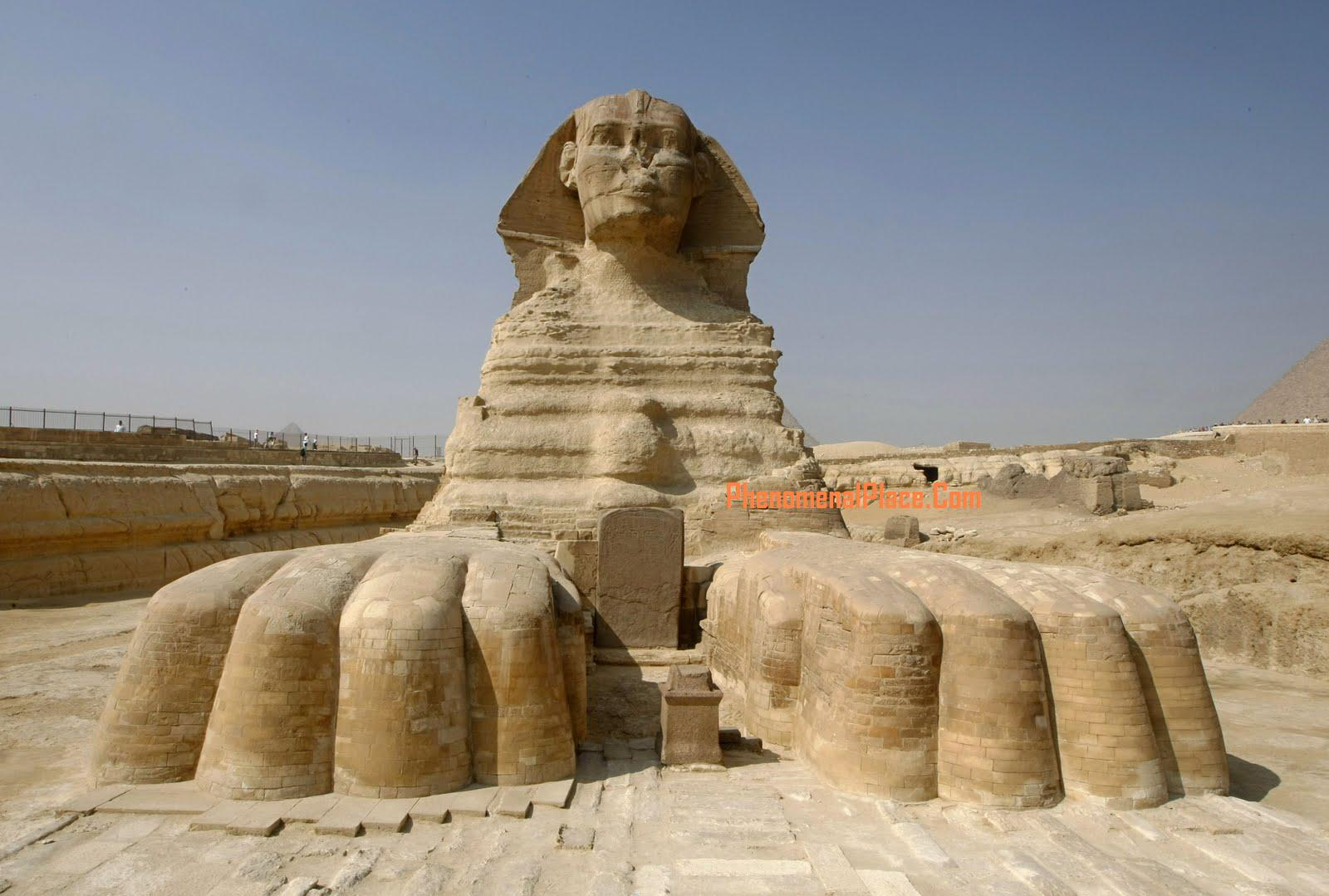 [Speaker Notes: http://www.phenomenalplace.com/2011/04/great-pyramid-of-giza.html]
What agent of weathering caused this?
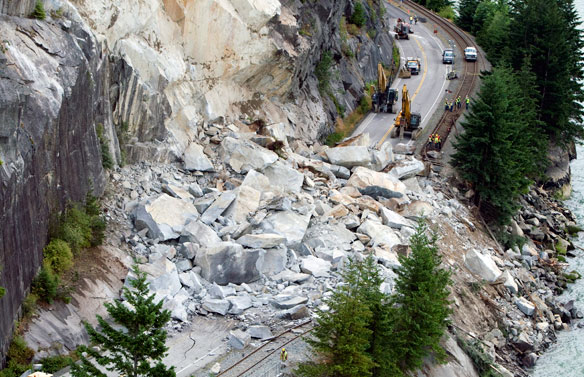 http://www.cbc.ca/news/canada/british-columbia/story/2008/07/30/bc-highway-rockslide-whistler.html
[Speaker Notes: Landslide in Brazil Jan. 2011
http://www.cbc.ca/news/canada/british-columbia/story/2008/07/30/bc-highway-rockslide-whistler.html]
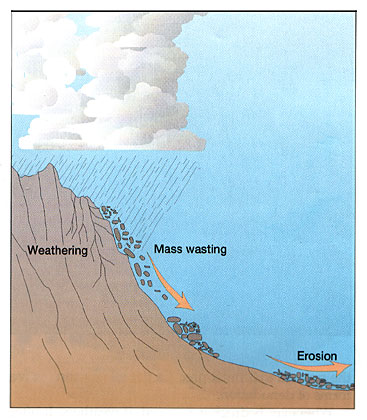 GRAVITY
Rocks are pulled down and grind against each other during a rock slide, creating smaller and smaller rock fragments.  Anytime one rock hits another rock, abrasion takes place.
http://www.wimp.com/rockslide/
Rock slide video
3. Gravity
Rocks are pulled down and grind against each other during a rock slide, creating smaller and smaller rock fragments.  Anytime one rock hits another rock, abrasion takes place.
What agent of weathering caused this?
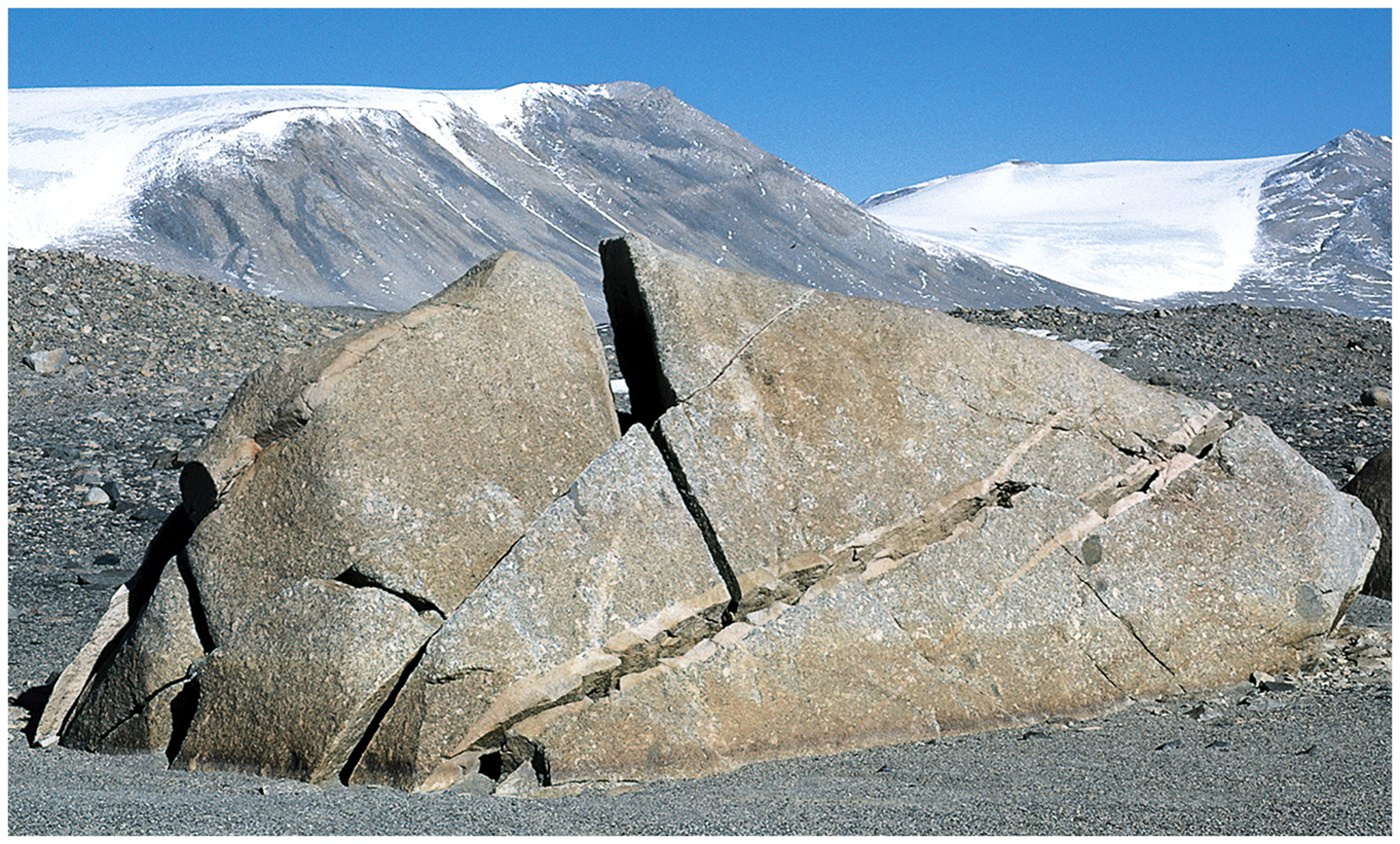 Frost Wedging/ Ice Wedging
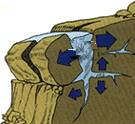 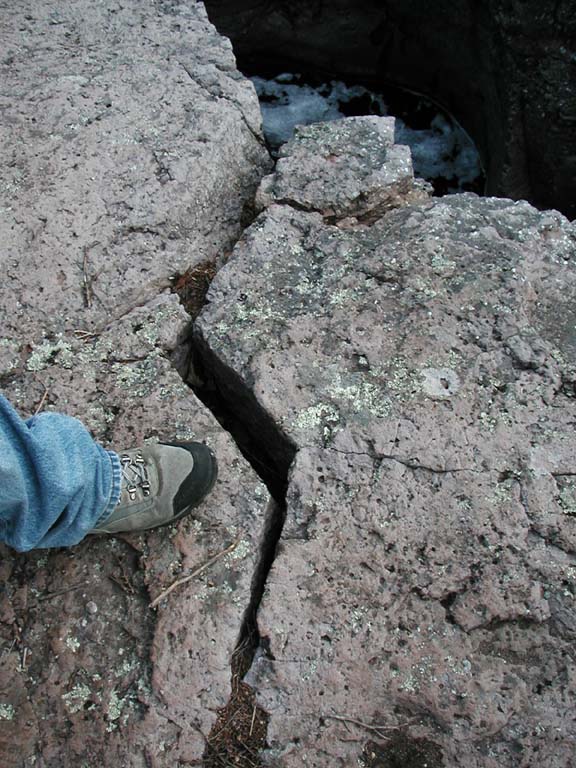 ICE
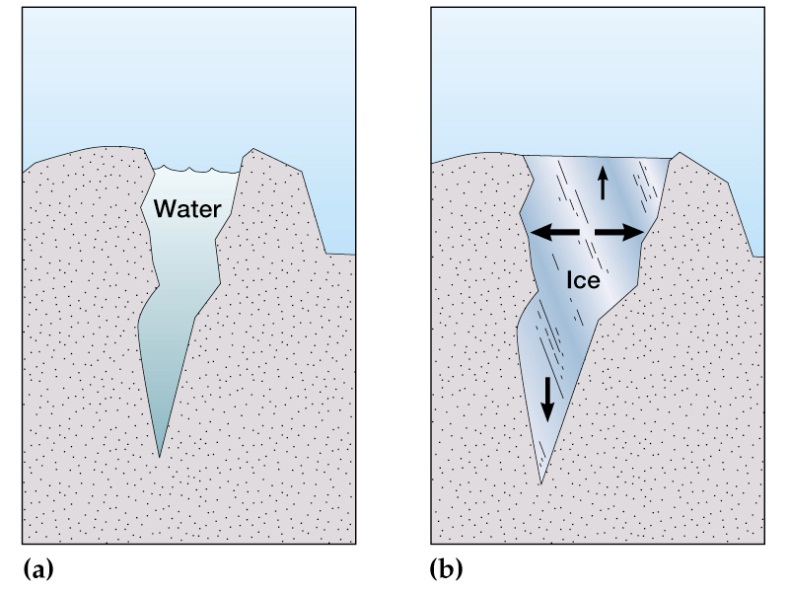 Water seeps into cracks during warm weather.  
When the temperature drops,  the water freezes  and expands, causing the ice to push against the sides of the crack. 
This causes the crack in the rock to widen.
These 3 steps repeat until the rock is broken apart.
Water seeps into cracks during warm weather.  
When the temperature drops,  the water freezes  and expands, causing the ice to push against the sides of the crack.  
This causes the crack in the rock to widen.
These 3 steps repeat until the rock is broken apart.
3. Ice
Animations
A great animation about freeze-thaw weathering.
http://www.geolsoc.org.uk/ks3/gsl/education/resources/rockcycle/page4268.html
Frost Wedging aka Ice Wedging
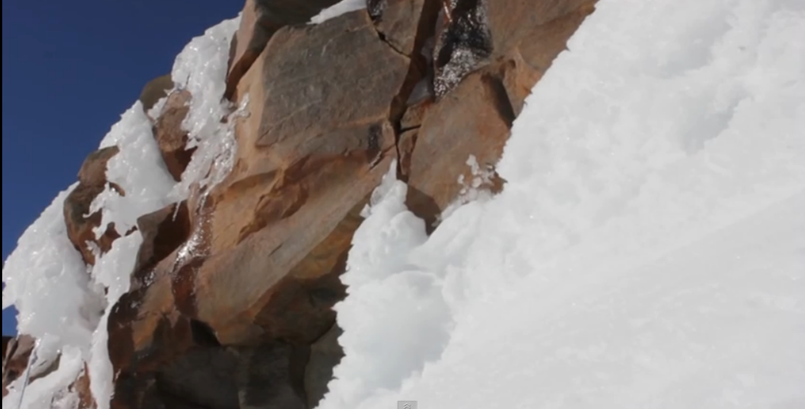 Frost Wedging aka Ice Wedging
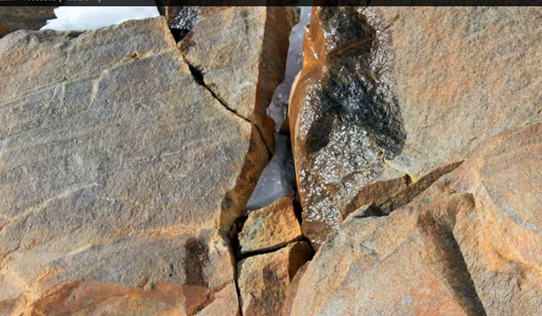 National Geographic Photos
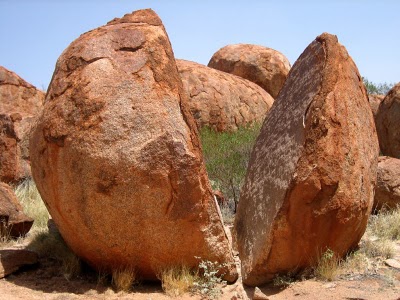 Frost Wedging aka Ice Wedging
Potholes- caused by ice wedging and temperature change.
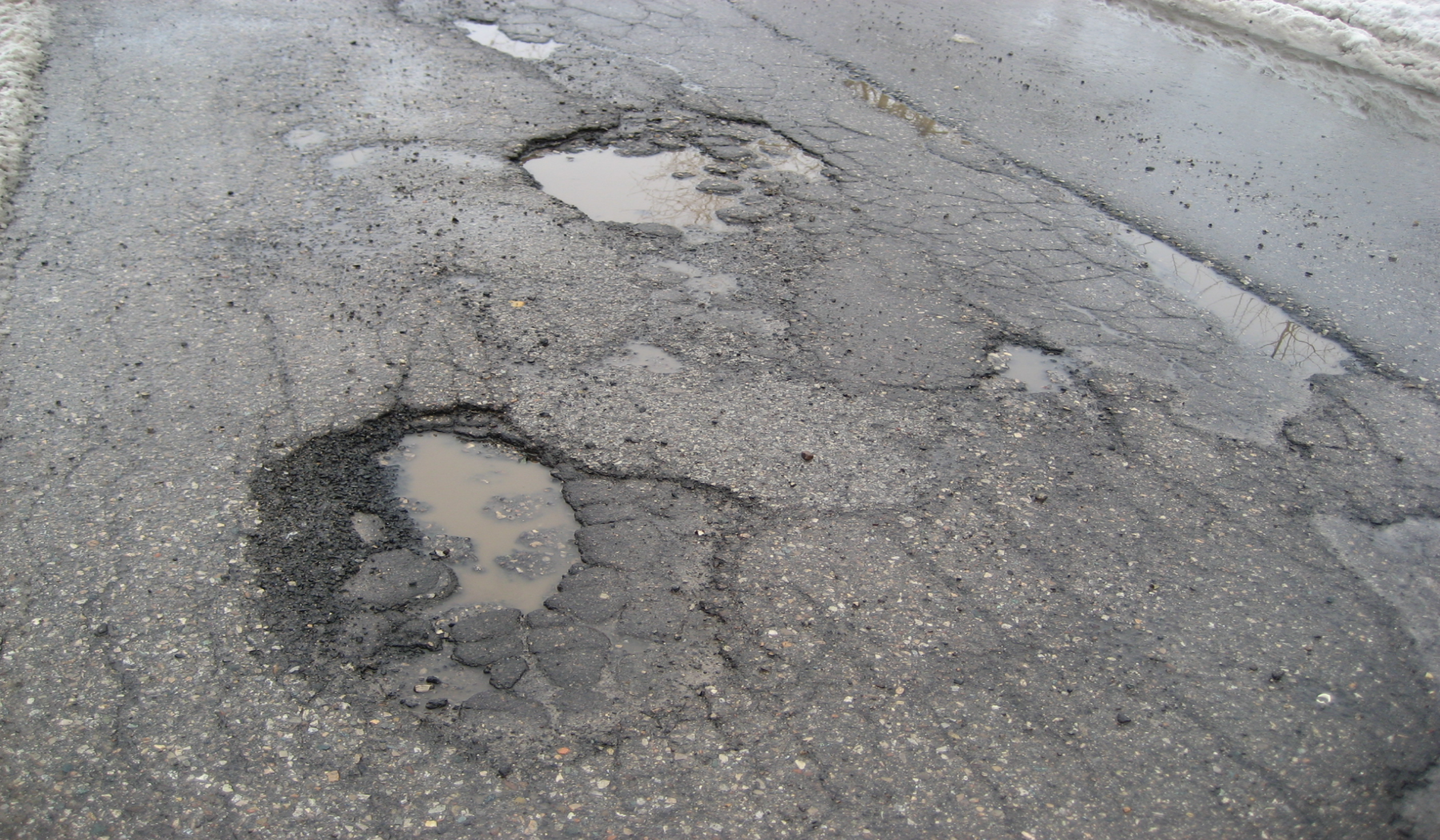 [Speaker Notes: backreaction.blogspot.com]
Frost Heaving
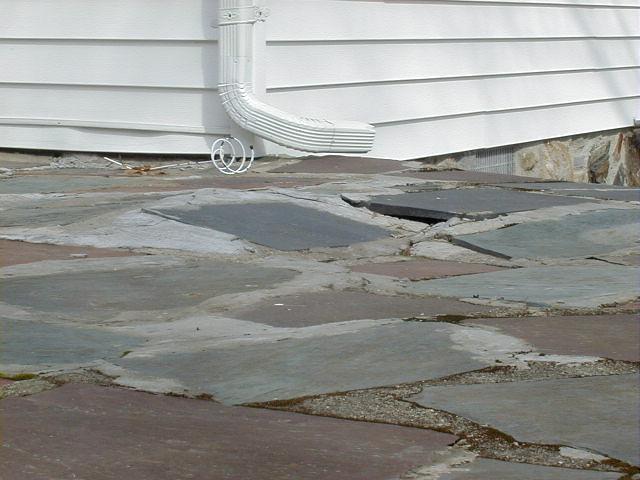 What agent of weathering caused this?
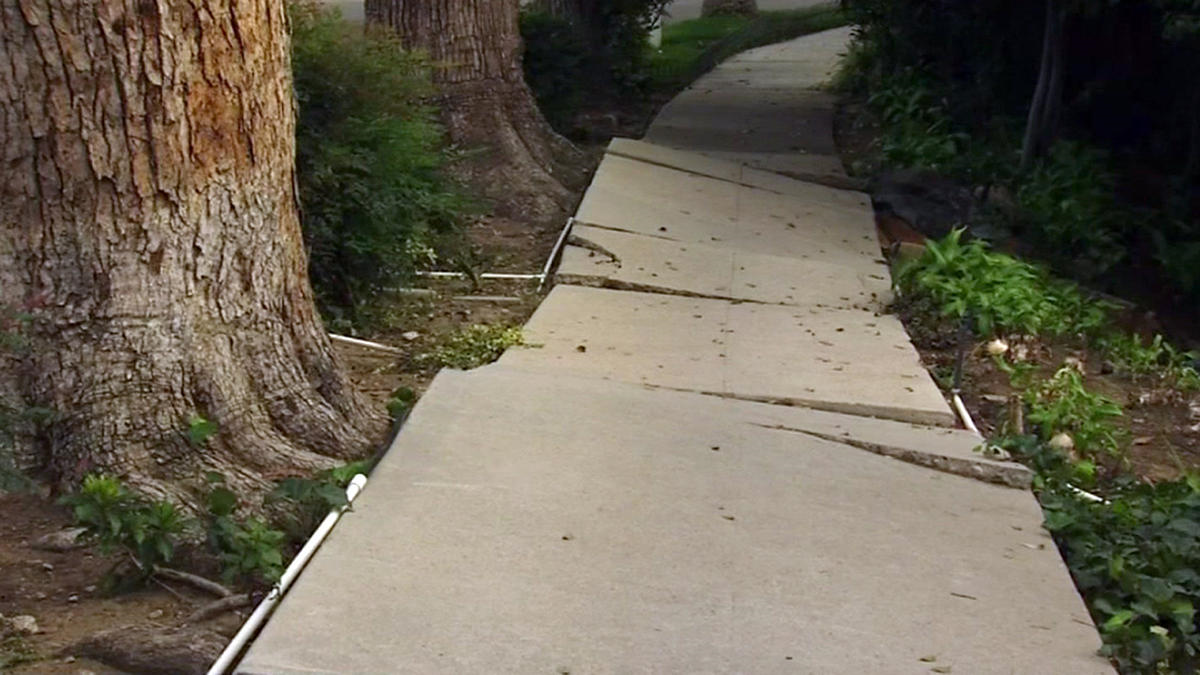 Plants
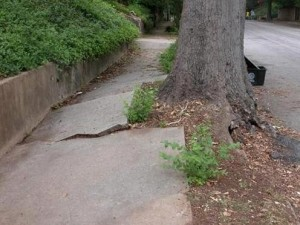 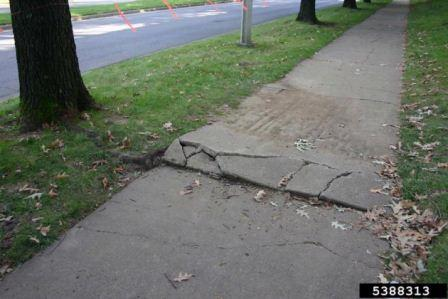 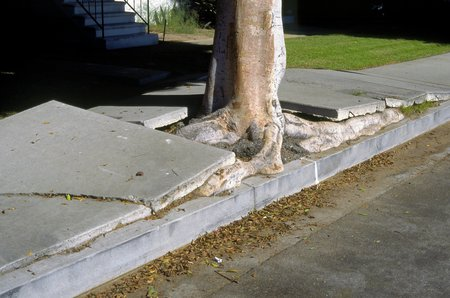 [Speaker Notes: http://www.city-data.com/forum/houston/1144104-root-barrier-totally-diy-project-report.html
http://www.extension.org/pages/61636/problems-with-parking-park-strips]
PLANTS
Roots grow into cracks in the rocks. As the roots grow, they press on the sides of the crack, making it wider, until the rock breaks apart. 

Ex. Tree roots breaking up sidewalk
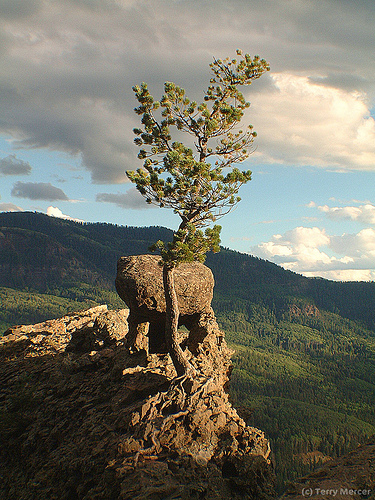 Roots grow into cracks in the rocks. As the roots grow, they press on the sides of the crack, making it wider, until the rock breaks apart. 
Ex. Tree roots breaking up sidewalk
5. Plants
What is causing the changes in Earth’s surface that you are seeing in these pictures?
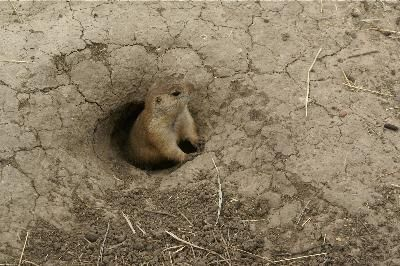 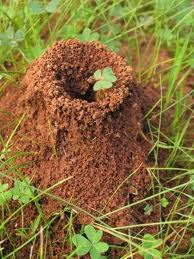 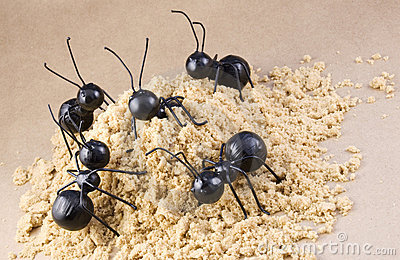 [Speaker Notes: http://www.ehow.com/info_7934416_moth-balls-gopher-repellent.html
http://www.dreamstime.com/royalty-free-stock-photography-worker-ants-ant-hill-concept-image11140847]
Animals
Burrowing animals break up and loosen sediment,  pushing it to the surface. This exposes it to other forces of weathering.

Ex. Rabbits, worms, ants, coyotes, & mice, prairie dogs, insects, gophers
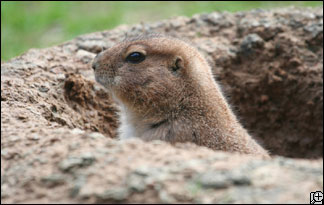 Burrowing animals break up and loosen sediment,  pushing it to the surface. This exposes it to other forces of weathering.
Ex. Rabbits, worms, ants, coyotes, & mice, prairie dogs, insects, gophers
6. Animals